Sistema Nacional de Promoção da Igualdade Racial
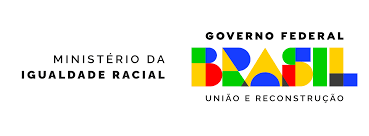 Diretoria de Articulação interfederTIVA/senapir/mir
Art.17 do Decreto nº11.346 de 1º de Janeiro de 2013

Responsável por coordenar e fortalecer a integração das políticas de promoção da igualdade racial entre os diferentes entes federados: União, estados, municípios e o Distrito Federal. Sua missão é garantir  que os esforços pela promoção da igualdade racial e o combate ao racismo via Sistema Nacional de Promoção da Igualdade Racial-SINAPIR,  alcance todas as esferas do governo e da sociedade, promovendo uma governança eficaz e articulada.
Programa + IGUALDADE
Tem como objetivo  viabilizar  instrumentos e recursos para chamamentos públicos, prêmios, editais para aquisição de bens e serviços, de forma a organizar, fomentar, induzir e promover políticas de igualdade racial dos Estados, Distrito Federal e Municípios.

3 eixos estruturantes:

1 - Aperfeiçoamento;

2 - Estruturação, e

3 - Fortalecimento.
+COMPIR
Foco nos Conselhos de Promoção da Igualdade Racial - aperfeiçoar e qualificar a atuação do controle social 

Atuação nos territórios por meio de formação junto aos conselhos estaduais e municipais 

Viabilizar a construção de redes e fóruns regionais de Conselheiros para intercâmbios de boas práticas e organização cooperativa

Oferecer Apoio técnico para a manutenção das atividades do colegiado-equipe de consultores itinerantes, para auxiliar diretamente os municípios no processo de adesão, criação de conselhos e elaboração de planos de igualdade racial. 

Fortalecer a participação social nas políticas de PIR
Trilhas Formativas para a Igualdade Racial
Esse Projeto se constitui em itinerários teórico-práticos relacionados à promoção da Igualdade Racial, tem como beneficiários e beneficiárias os (as) gestores e gestoras, conselheiros e conselheiras de Promoção de Políticas de Igualdade Racial de entes federados do SINAPIR e parceiros ministeriais e intersetoriais. 
FIAR- teve início a partir da assinatura do Protocolo de Intenções firmado entre o Ministério da Igualdade Racial (MIR) e a Escola Nacional de Administração Pública (ENAP), em 4 de maio de 2023. Seu principal objetivo é a elaboração, a execução e a promoção de programas e projetos de capacitação de recursos humanos e de desenvolvimento de competências com vistas a combater o racismo e promover a igualdade racial na Administração Pública Federal.
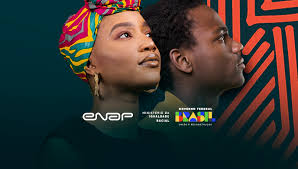 Agentes Territoriais de Promoção da Igualdade Racial (MIR/UFRB_
Trata-se de iniciativa que busca traçar aliança por meio de agentes, com atuação vinculada a grupos/coletivos/redes, desenvolvendo, entre outras ações, processos de promoção que incorporem a perspectiva da igualdade racial como elo de desenvolvimento social nos territórios dos entes federados que fazem parte do Sistema Nacional de Promoção da Igualdade Racial-SINAPIR.
O objetivo principal do projeto é promover, por meio dos agentes, o elo entre o Ministério da Igualdade Racial e os diversos entes federados, efetivando ações exequíveis a longo, médio e curto prazos, além do reconhecimento das demandas mais imediatas e de atuação prioritária em prol da igualdade racial no Brasil.
Consórcios Públicos

UFSC/MIR

Estudo que visa a regulamentação sobre a adesão por consórcios públicos para a expansão do sistema. Municípios pequenos, em particular, podem se beneficiar dessa modalidade de adesão, já que os consórcios permitem a partilha de recursos e a atuação conjunta na promoção da igualdade racial.
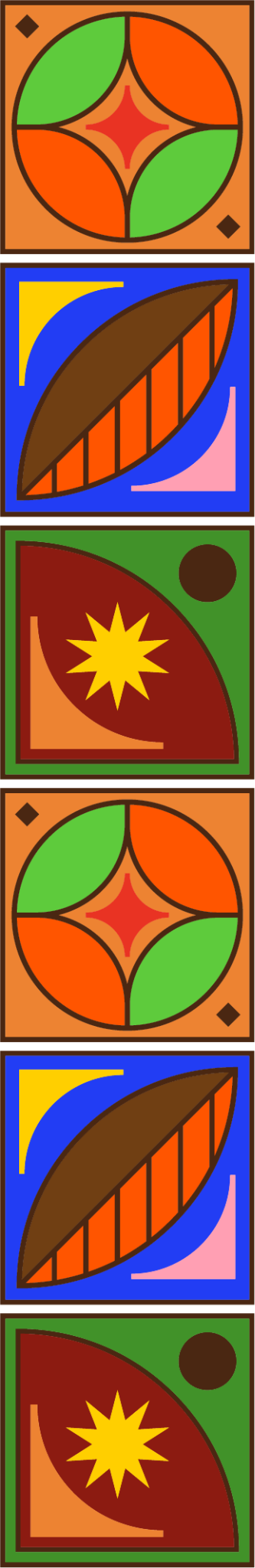 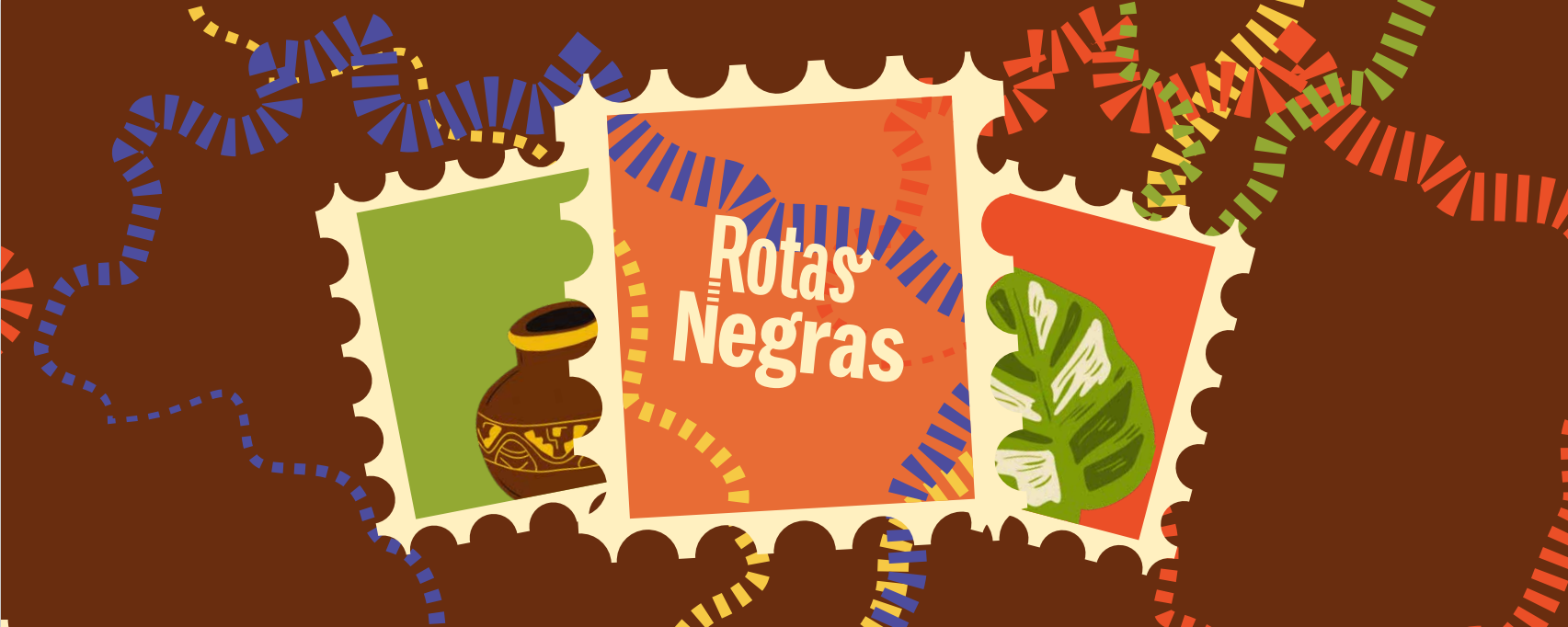 O objetivo do Rotas Negras é fomentar o turismo relativo à cultura negra, a promoção de políticas de igualdade racial; o desenvolvimento econômico, com geração de renda e empregos; e a ampliação das noções do turismo brasileiro e de suas modalidades.
Composição:
Ministério da Igualdade Racial – MIR;
Ministério do Turismo – MTUR;
Ministério do Desenvolvimento, Indústria e Comércio - MDIC;
Ministério da Cultura – MINC;
Ministério de Direitos Humanos e Cidadania - MDHC;
Ministério do Trabalho e Emprego - MTE;Ministério da Educação - MEC;Secretaria de Comunicação Social da Presidência – SECOM/PR;
Agência Brasileira de Promoção Internacional do Turismo – EMBRATUR;
Fundação Cultural Palmares;
Instituto do Patrimônio Histórico e Artístico Nacional – IPHAN;SEBRAE. 
DECRETO PRESIDENCIAL  Nº 11.914, DE 7 DE FEVEREIRO DE 2024
Pesquisar e produzir conteúdos sobre Legislação Antirracista brasileira e a História e Cultura afro-brasileira, nos últimos 20 anos;


Plano de Ação abrangente e estruturado para integrar os protocolos nacionais de saúde aos objetivos da Política Nacional de Saúde Integral da População Negra (PNSIPN) e abordar o racismo como determinante social em saúde;

Desenvolvimento do Censo Sinapir;


Plano de Comunicação e Fortalecimento Institucional do Sinapir;

Mesa – Casa da Igualdade Racial(Curadoria)-Desenvolver o modelo da Casa da Igualdade Racial, um espaço de convivência e apoio integral, com abrangência nacional, respeitando as especificidades regionais e locais, destinado a oferecer acolhimento, assistência e acompanhamento às vítimas de crimes raciais em sentido amplo, tutela e reparação da dignidade humana, e promoção de justiça e equidade racial, por meio de atendimentos qualificados, programas e ações socioeducativas e culturais, de forma integral ou parcial, possibilitando modulação dos serviços oferecidos conforme configuração da Casa.  Devemos criar e prototipar um modelo sustentável de espaço comunitário
COOPERAÇÃO MIR/BID
“SINAPIR em Movimento por um Brasil Sem Racismo”
Diretoria de articulação interfederativa
MODUPÉ

Obrigada!
Contatos:
sinapir@igualdaderacial.gov.br
isadora.bispo@igualdaderacial.gov.br
(61)2027-3686